Homework 
Identify ways in which you are making payment with gratitude and generosity to and for the Work. Where are you not grateful? Where are you constricted, and non-generous?
Discern how you might make payment toward the future of the Work. How can you contribute? How can you double-down on using your gifts for others and for the Work?
What role does rest play in your ability to Work? Take rest in these summer months and see how rest might play into your Work journey.
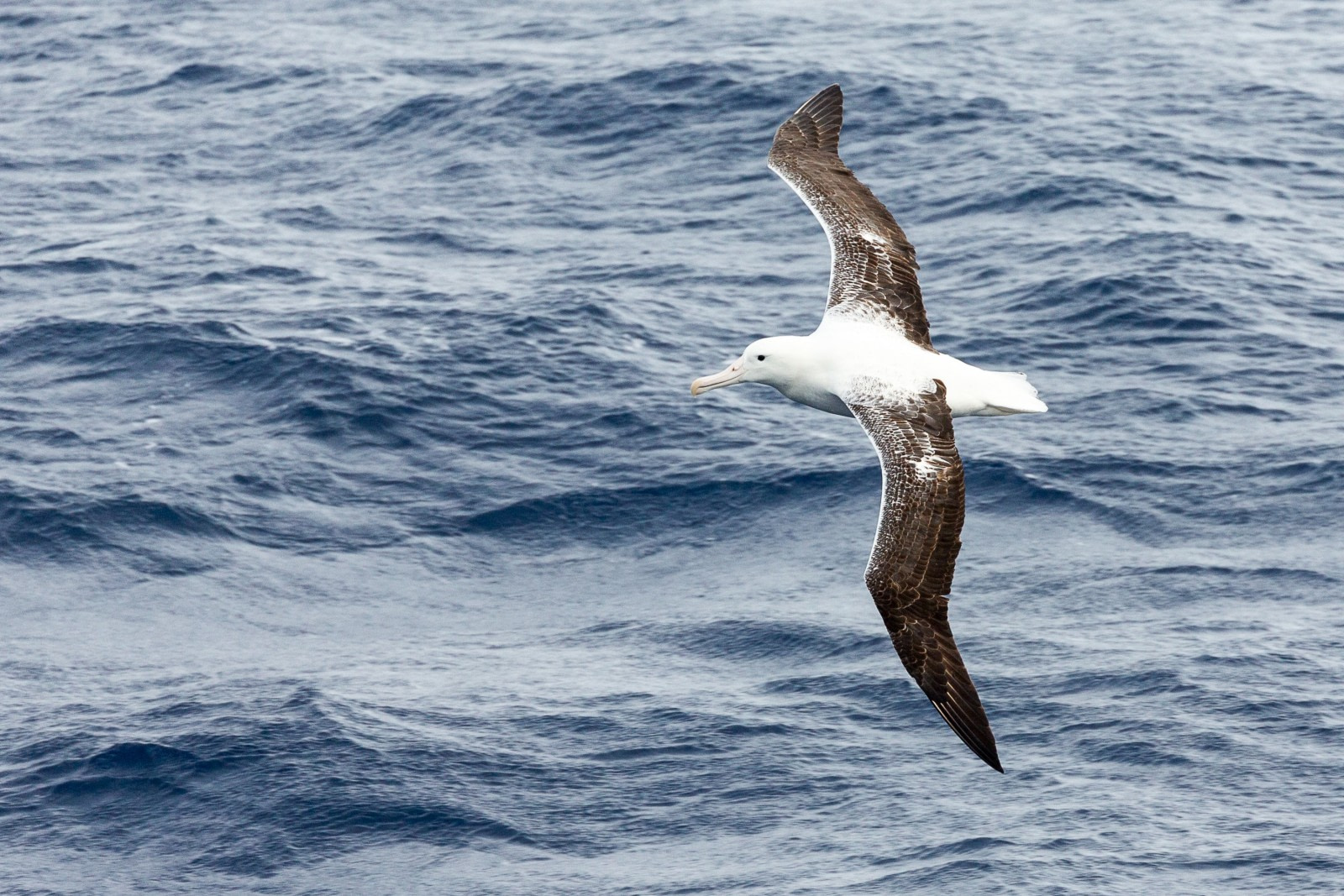 CONSCIOUS  LOVE
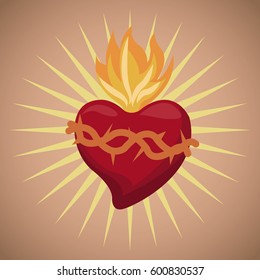 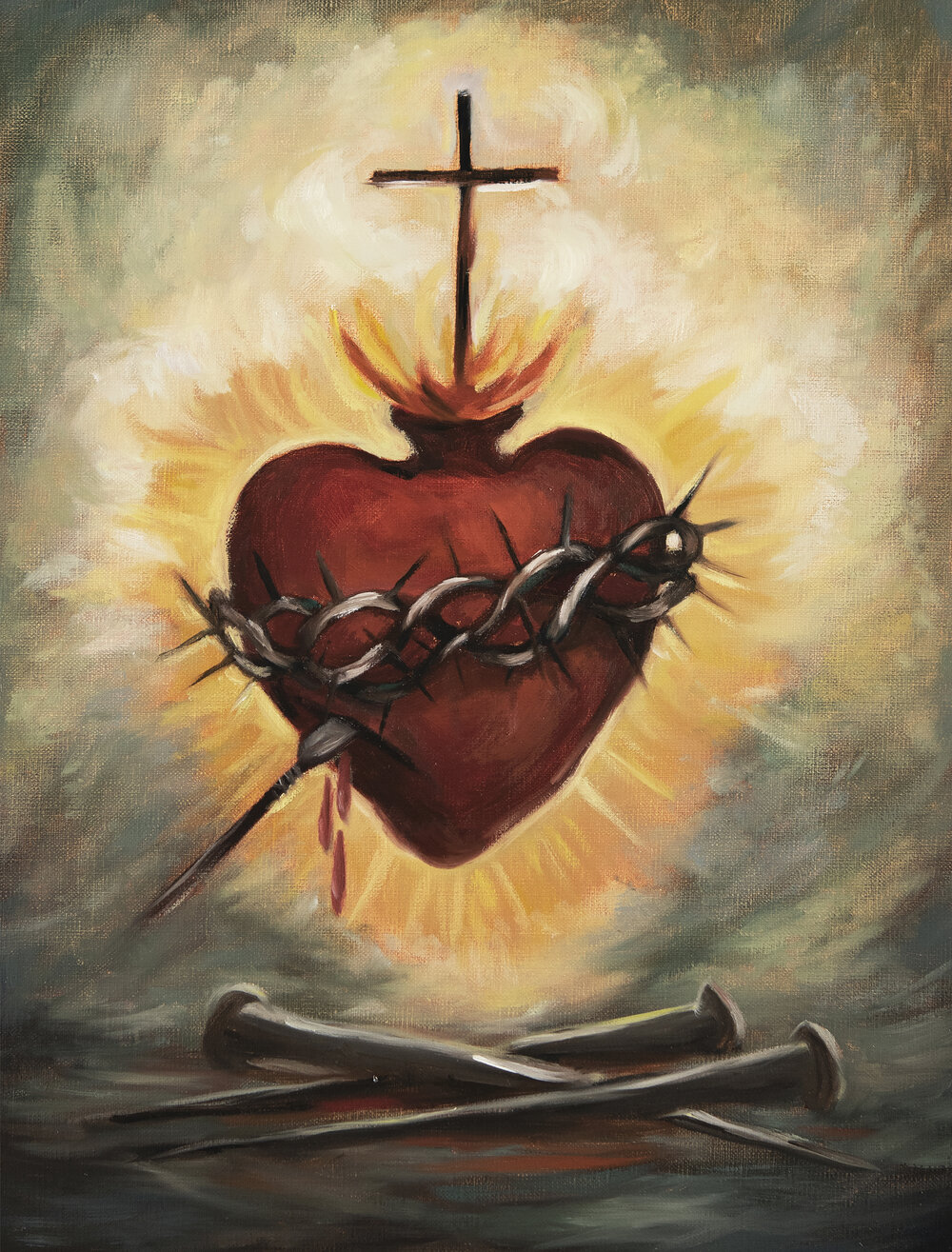 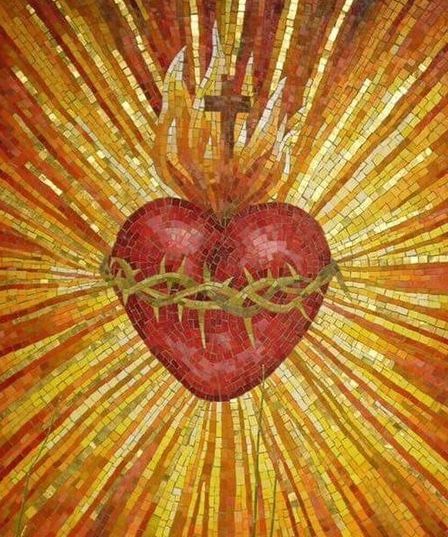 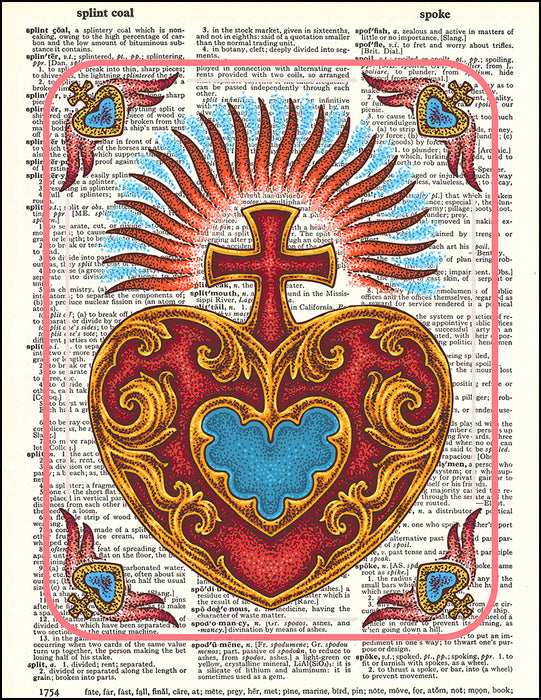 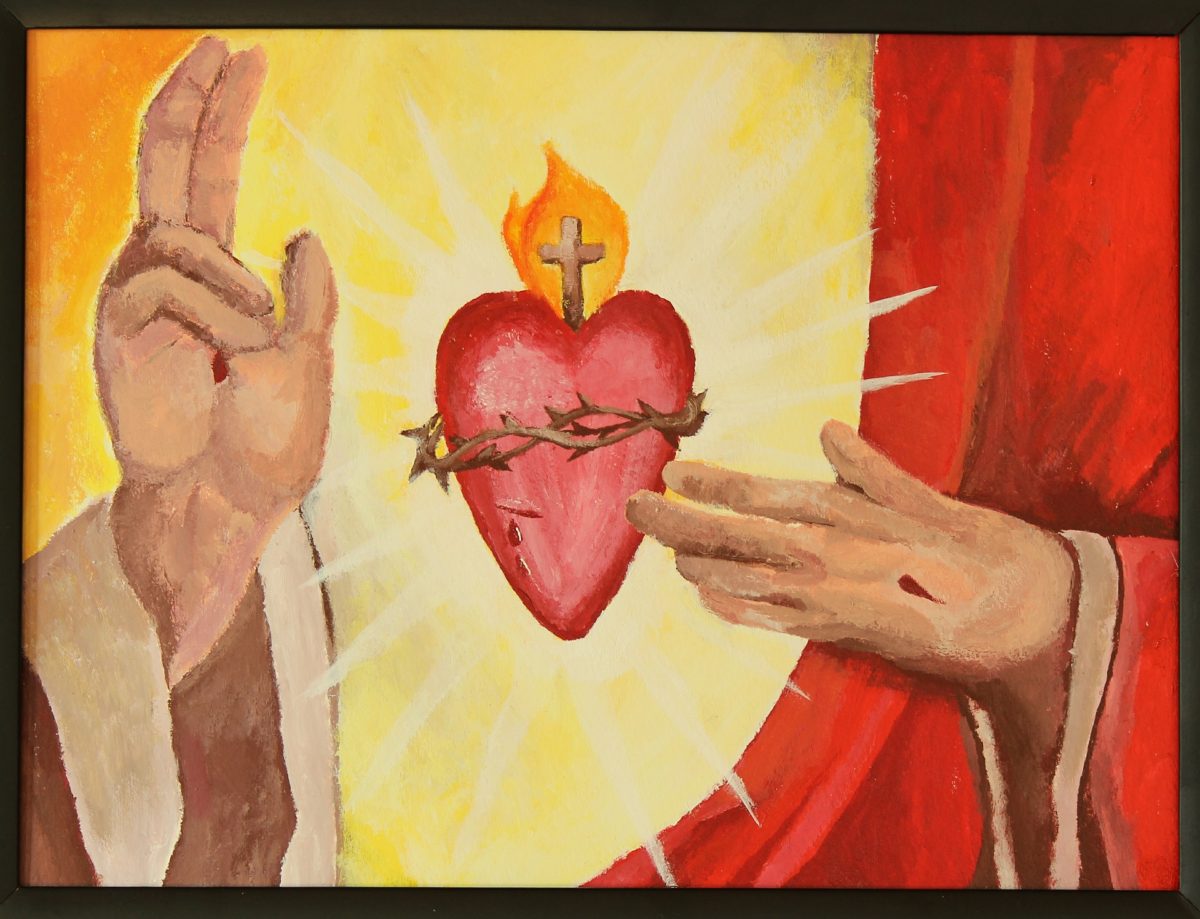 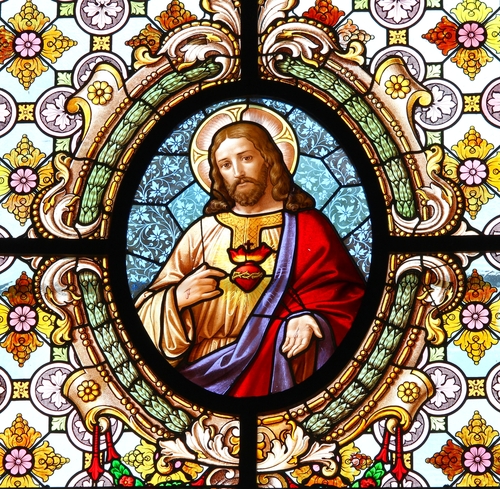 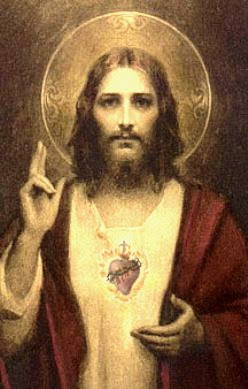 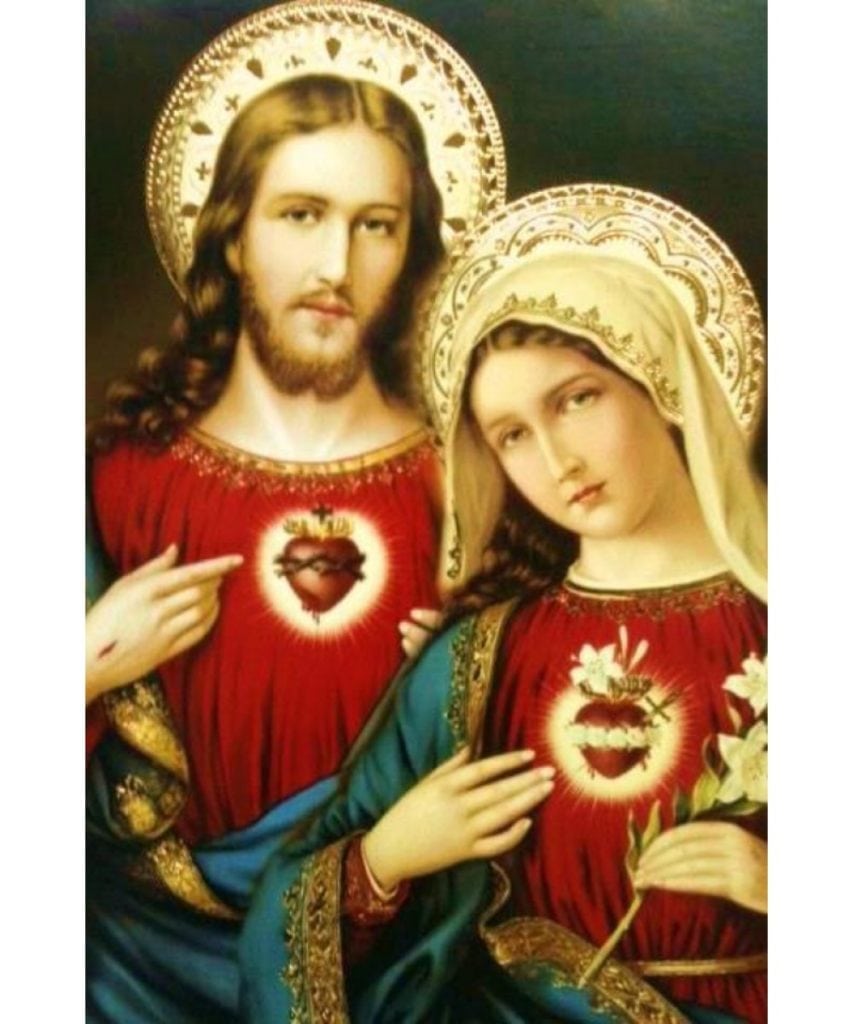 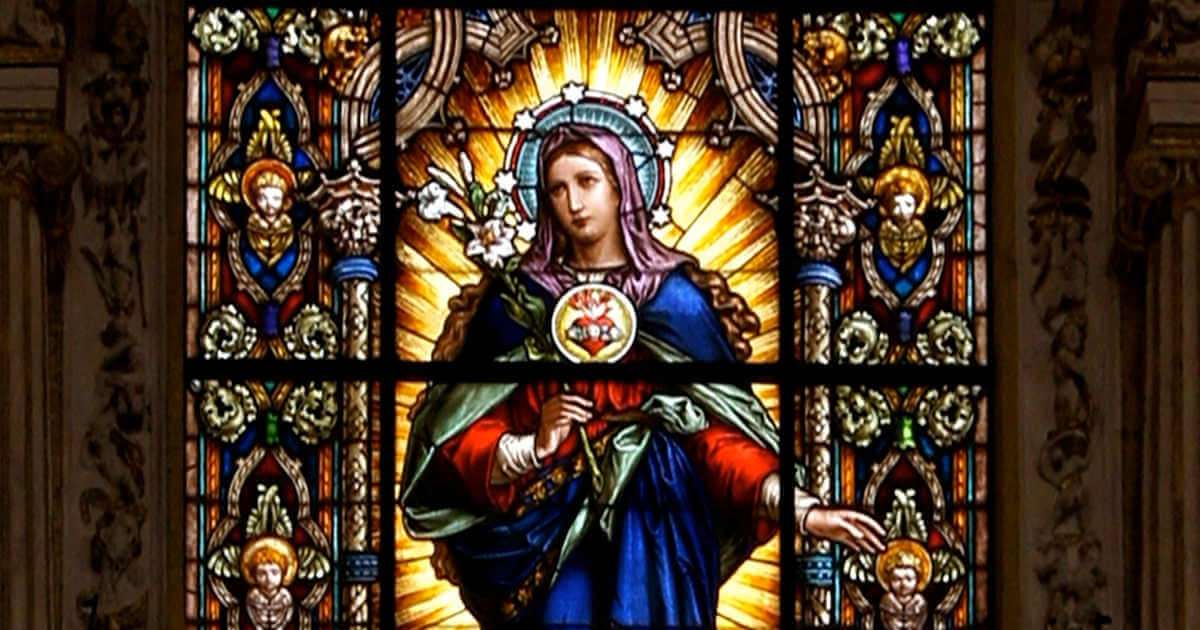 Consciously chosen love
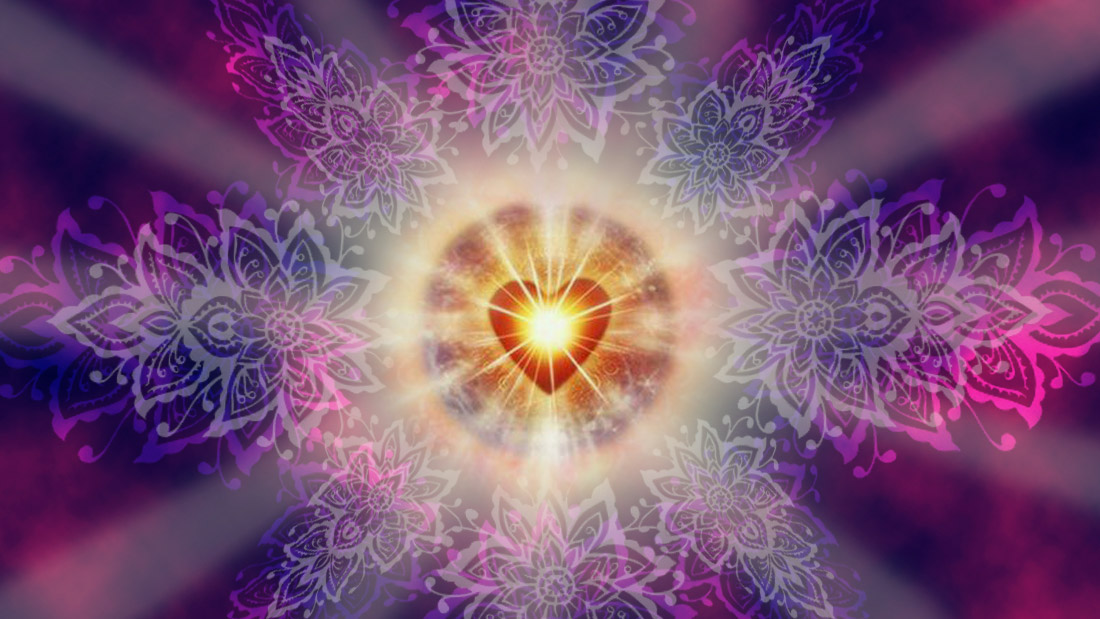 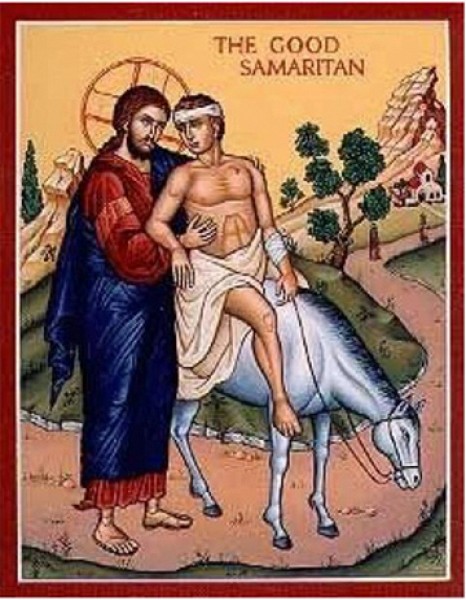 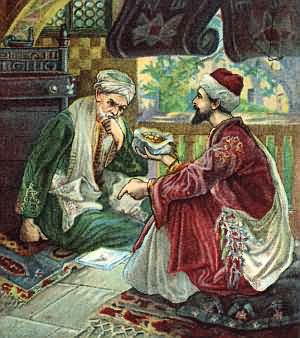 Thou shalt love thy neighbor as thyself
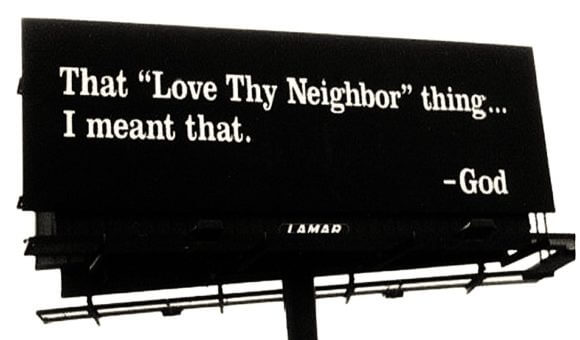 Who is my neighbor?
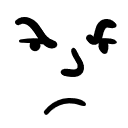 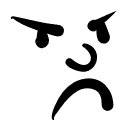 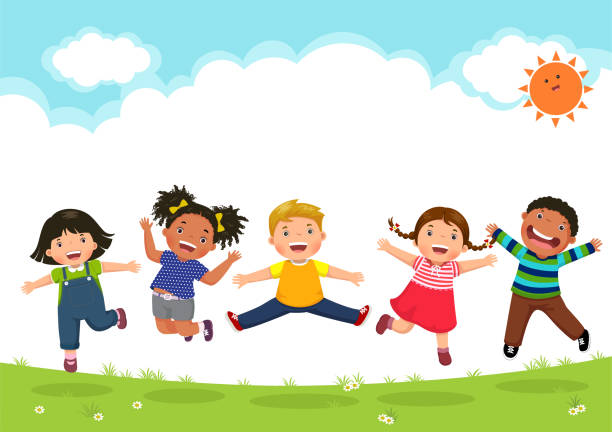 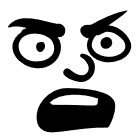 Who is my neighbor?
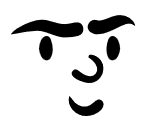 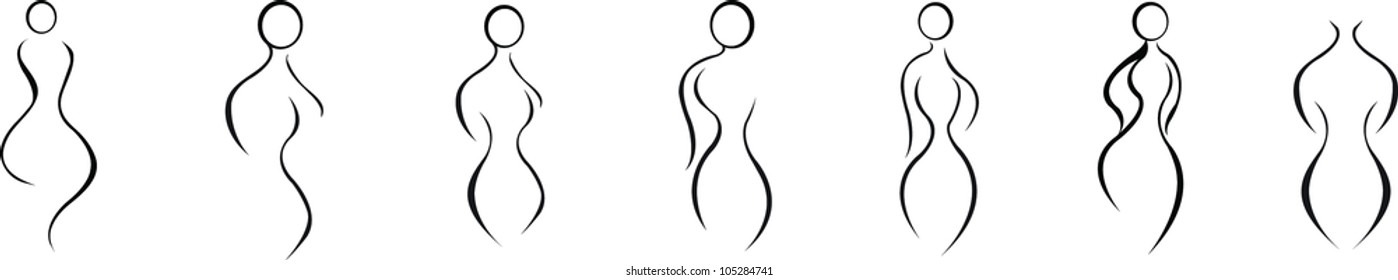 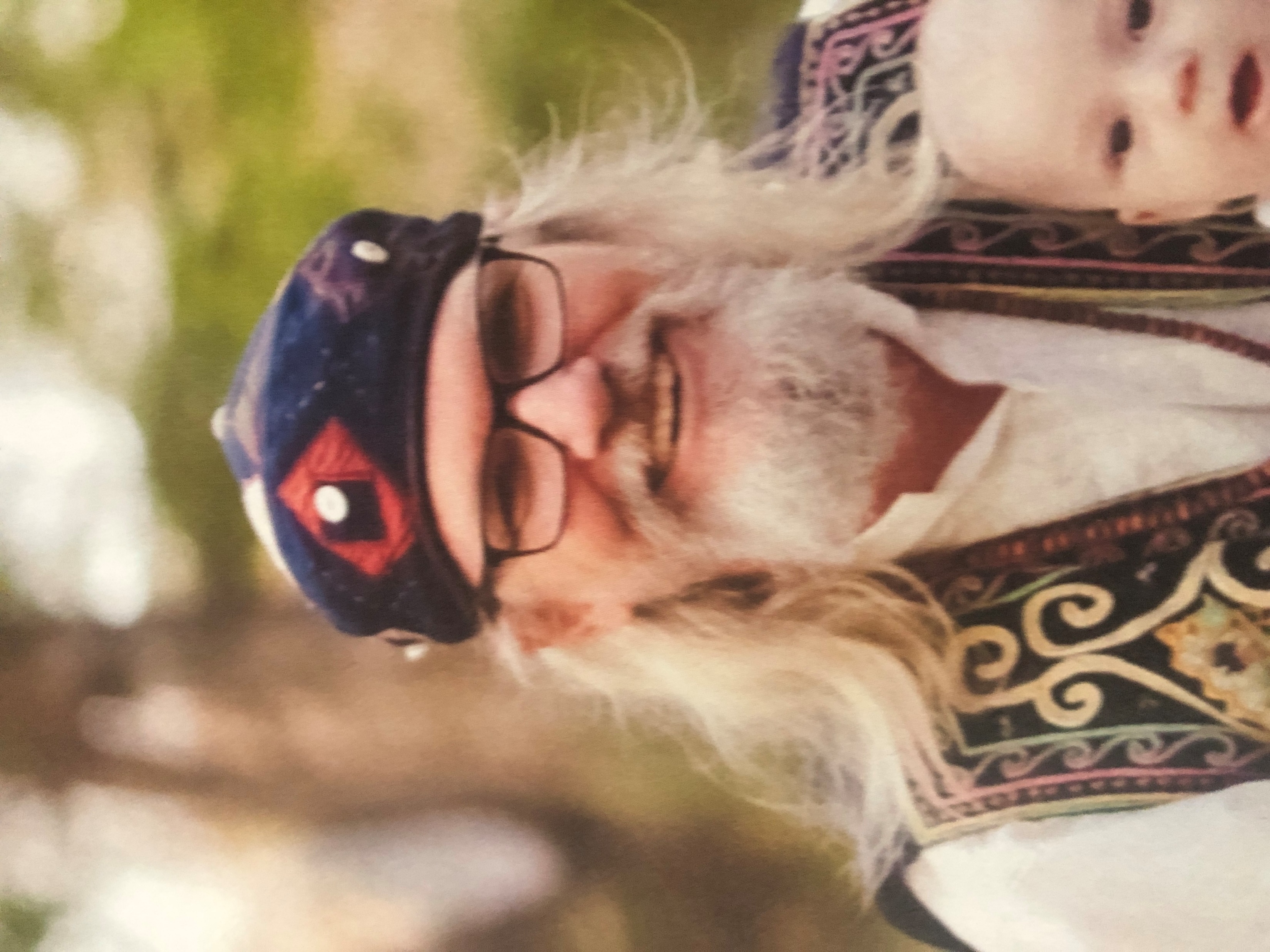 The Work says:
Psychologically 
it has 
to do 
with those nearest you in Being
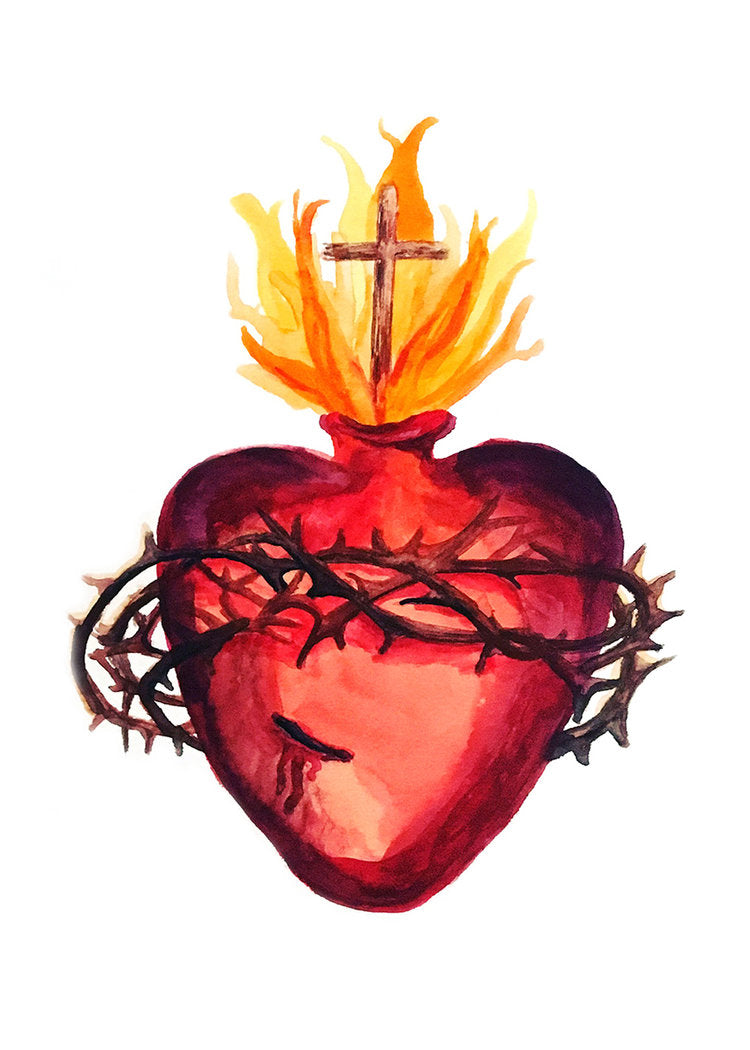 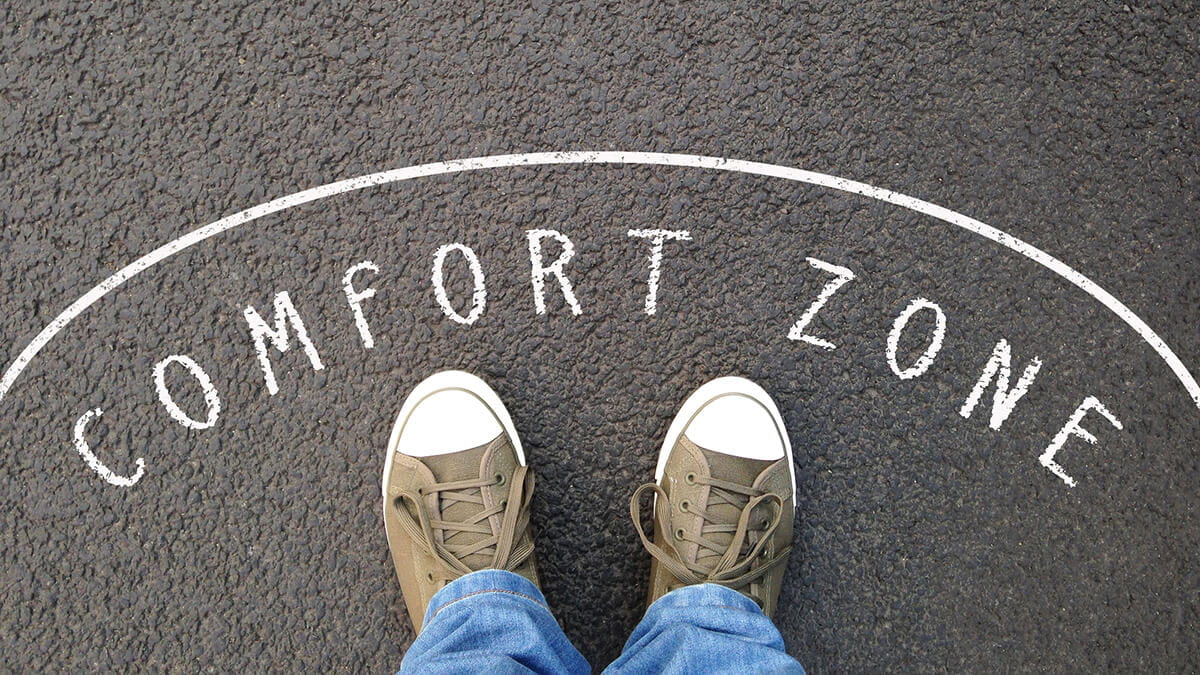 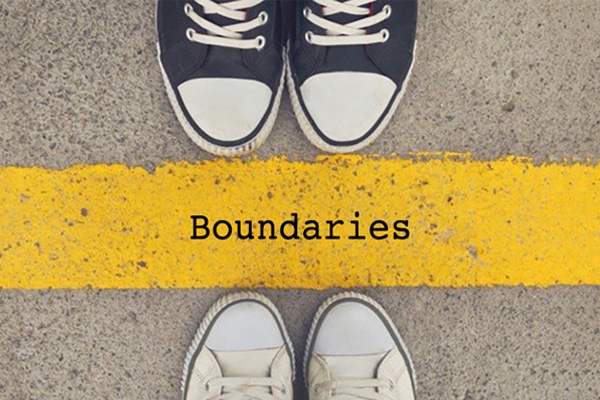 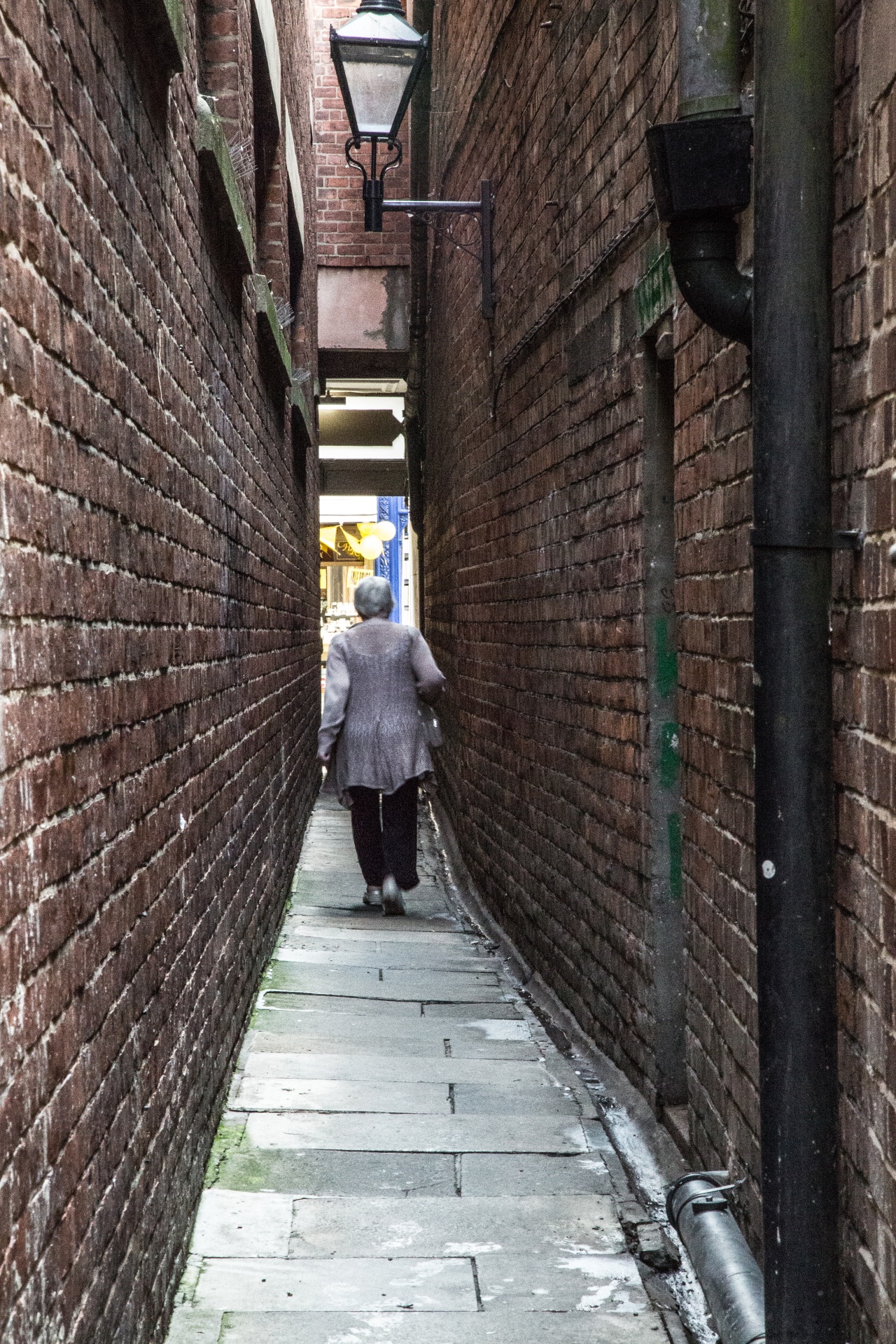 When you vow together you promise to consent to this sacred union taking you to…
The eye of the needle
The narrow  mi-fa
The fifth way
My judgements are too wide to 
pass through they must be left behind
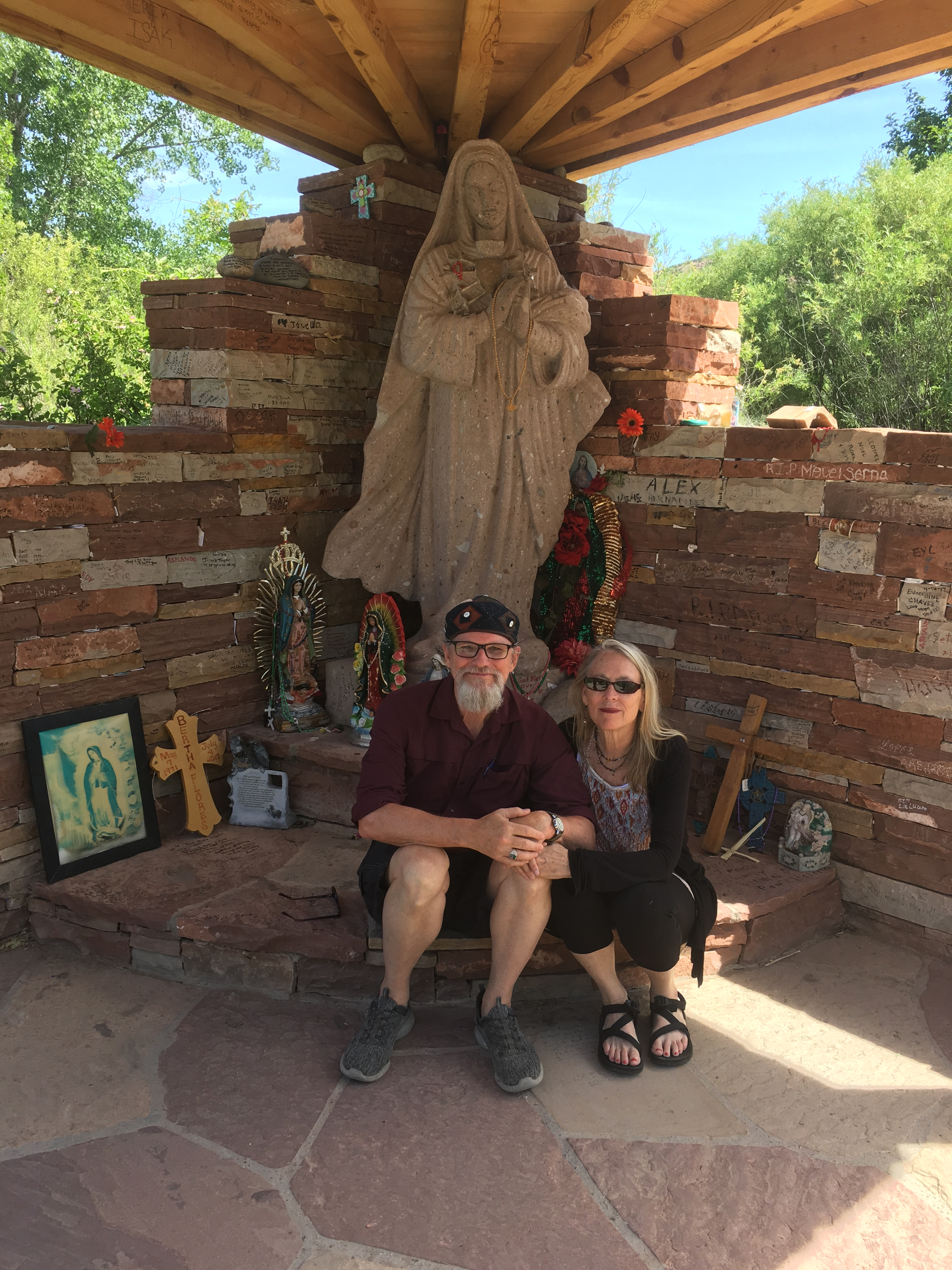 LOVE ONE ANOTHER
Let your God Love You          Edwina Gately
Be silent
Be still
Alone
Empty
Before your God
Say nothing
Ask nothing
Be silent
Be still
Let your God look upon you
That is all
God Knows
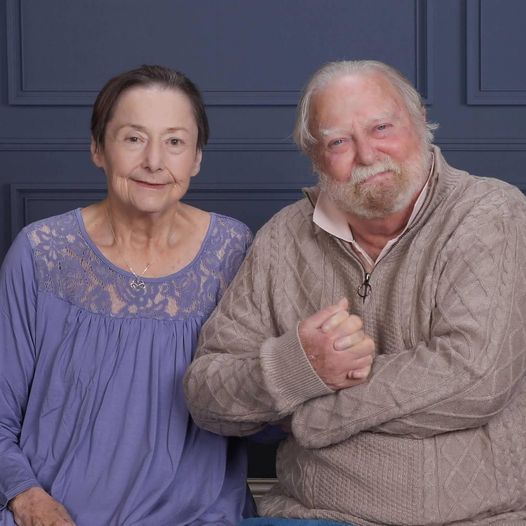 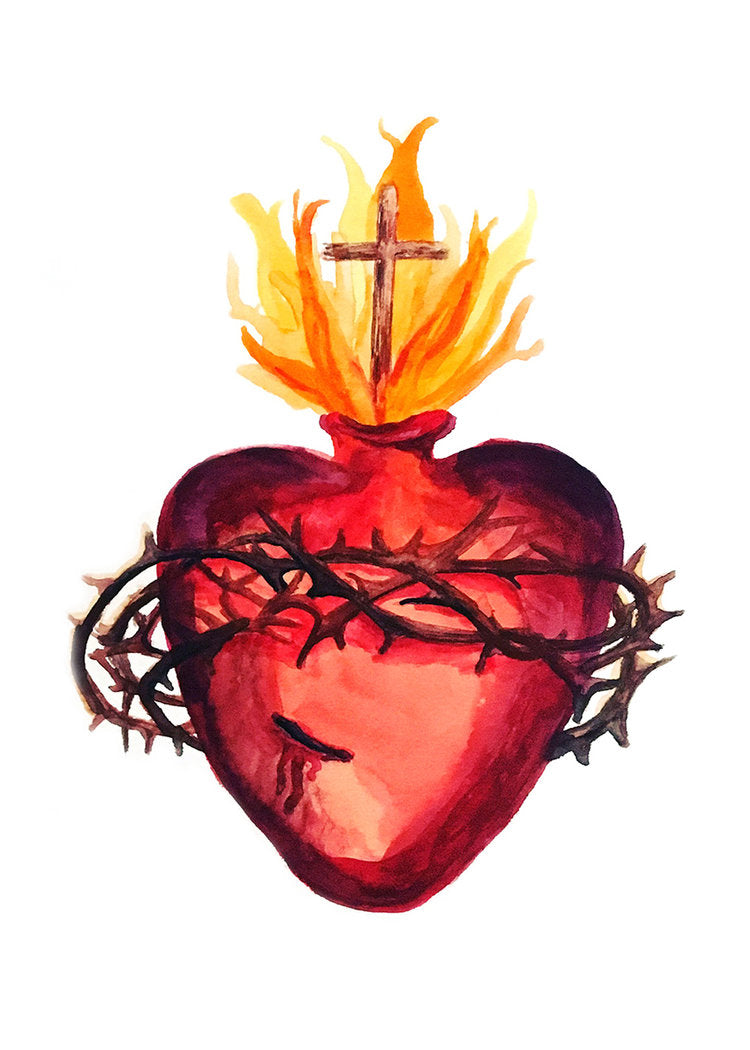 Ho’oponopno 
“I am sorry, Please forgive me, I thank you and I love you.”
As thyself
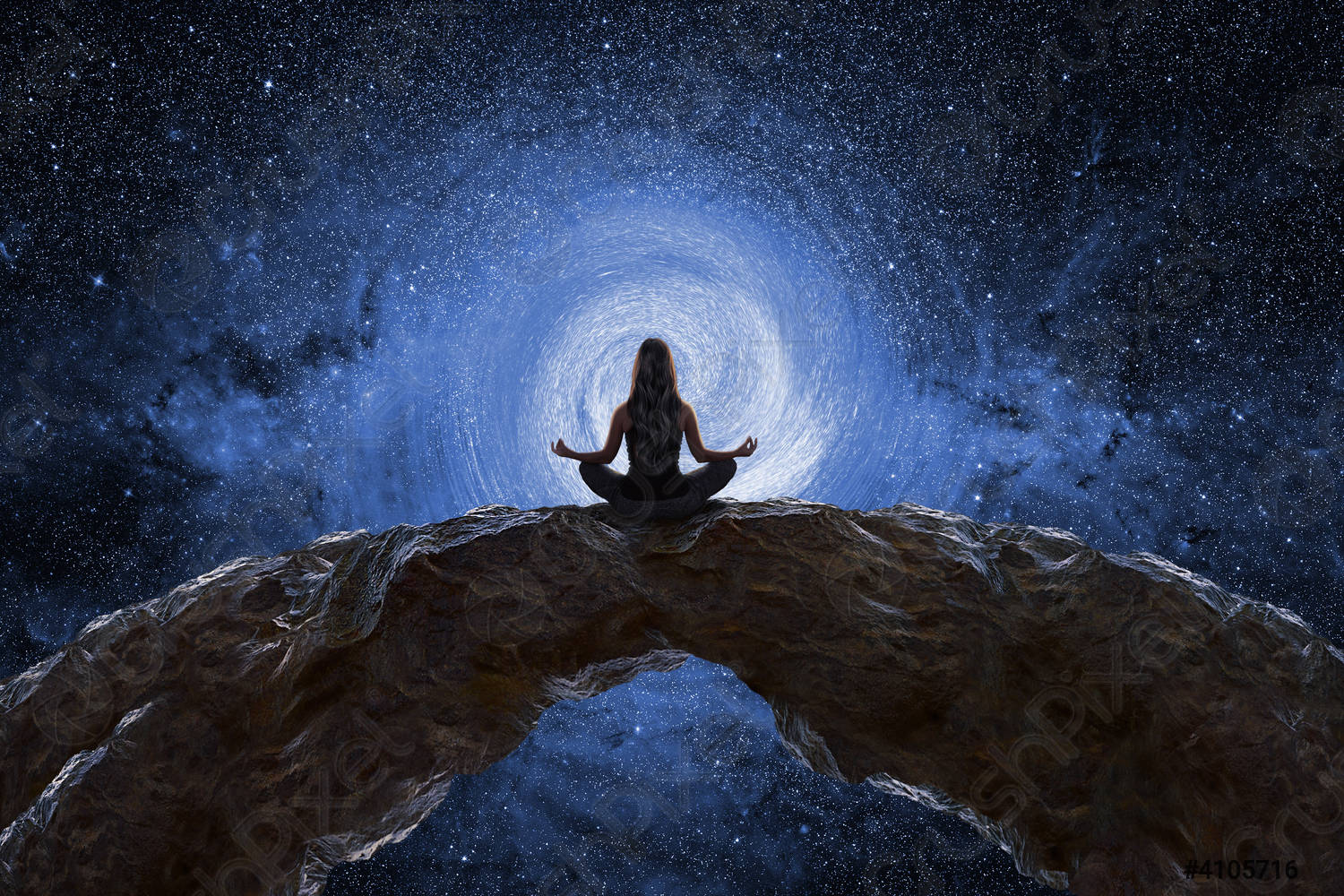 Non-critical self-observation
Don’t should all over yourself
By finding the same thing in yourself, 
you eventually see  your neighbour 
as yourself and yourself as 
your neighbour. But you must know yourself to begin with.  You must begin to be conscious of yourself.  This is the most necessary part of Conscious Love, which is not blind.
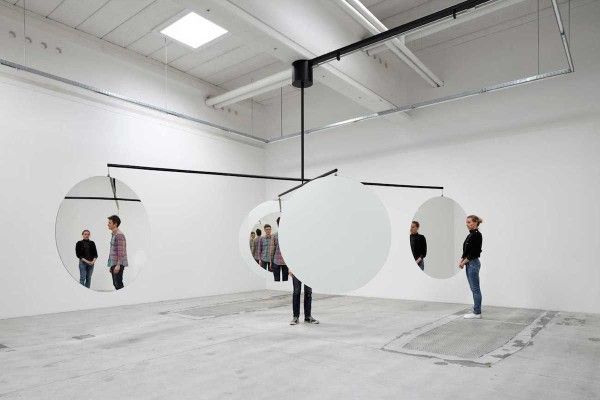 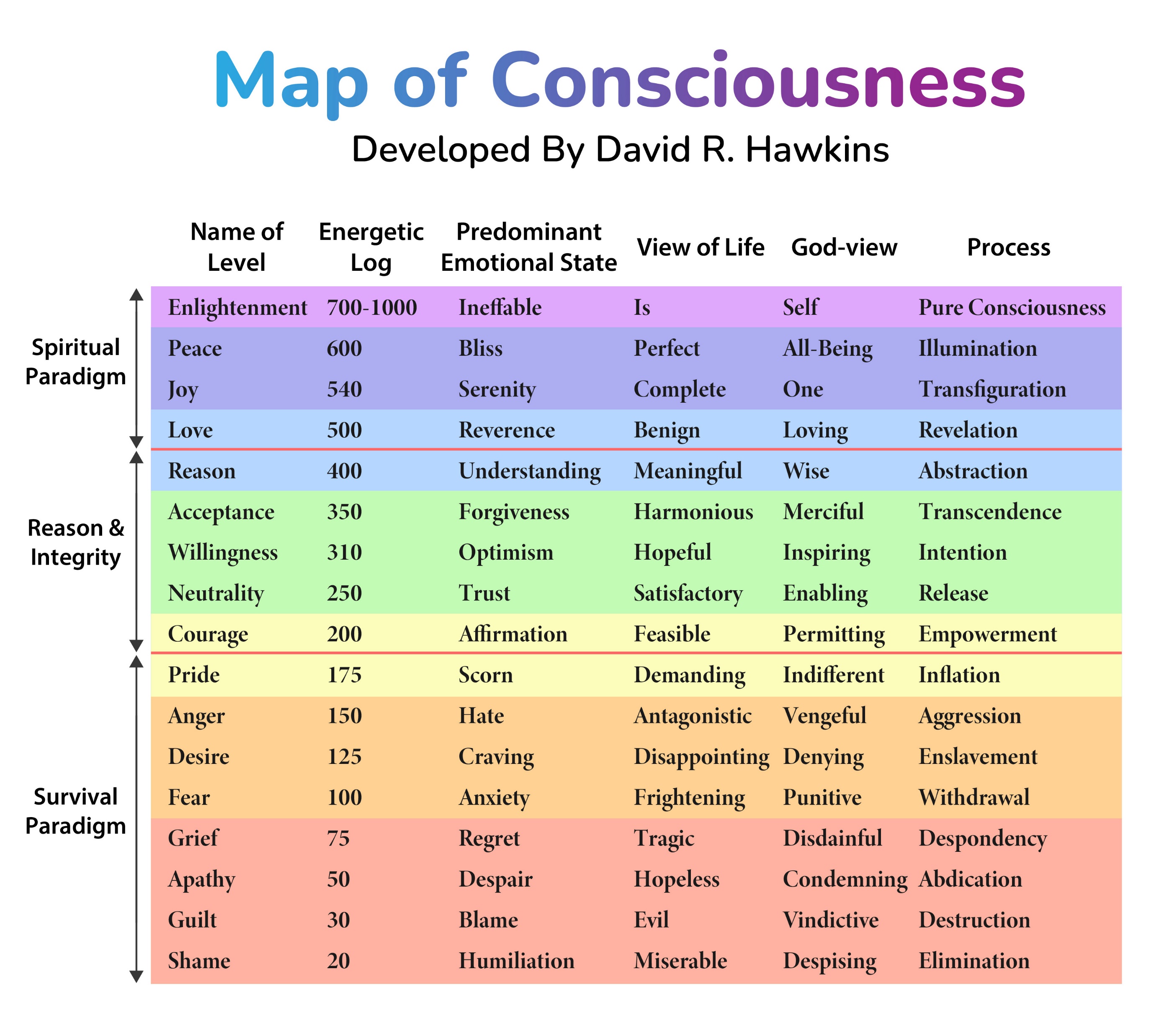 SUPER ATTRACTOR FIELDS
True spiritual states can be said to begin at a calibrated level of about 500 (Love), become Unconditional Love at 540.
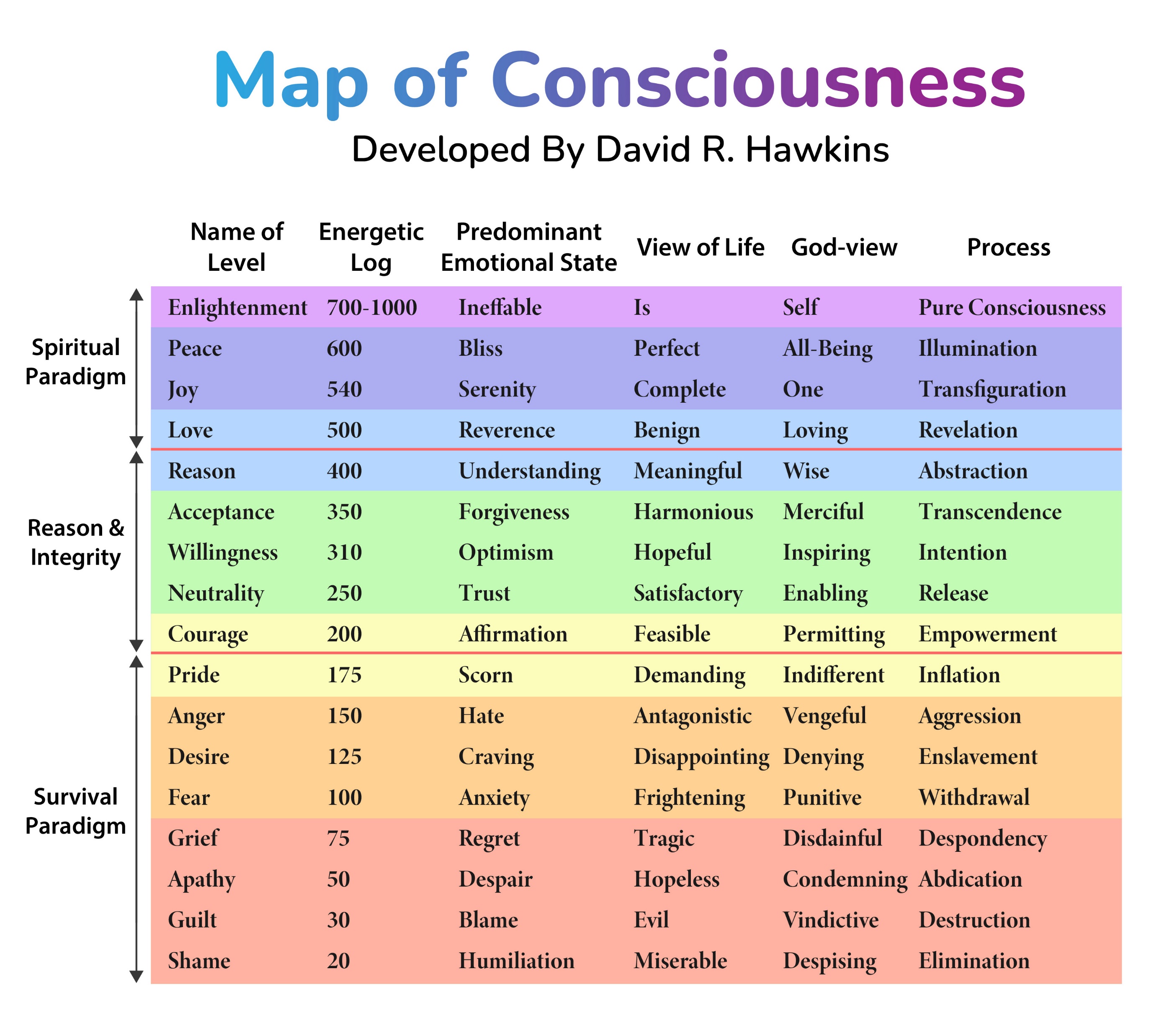 One individual at level 500 counterbalances 750,000 individuals below 200.

One individual at level 700 counterbalances 70 million  individuals below 200.

Were it not for these counterbalances, mankind would self destruct out of the sheer mass of its unopposed negativity.

Power vs. Force
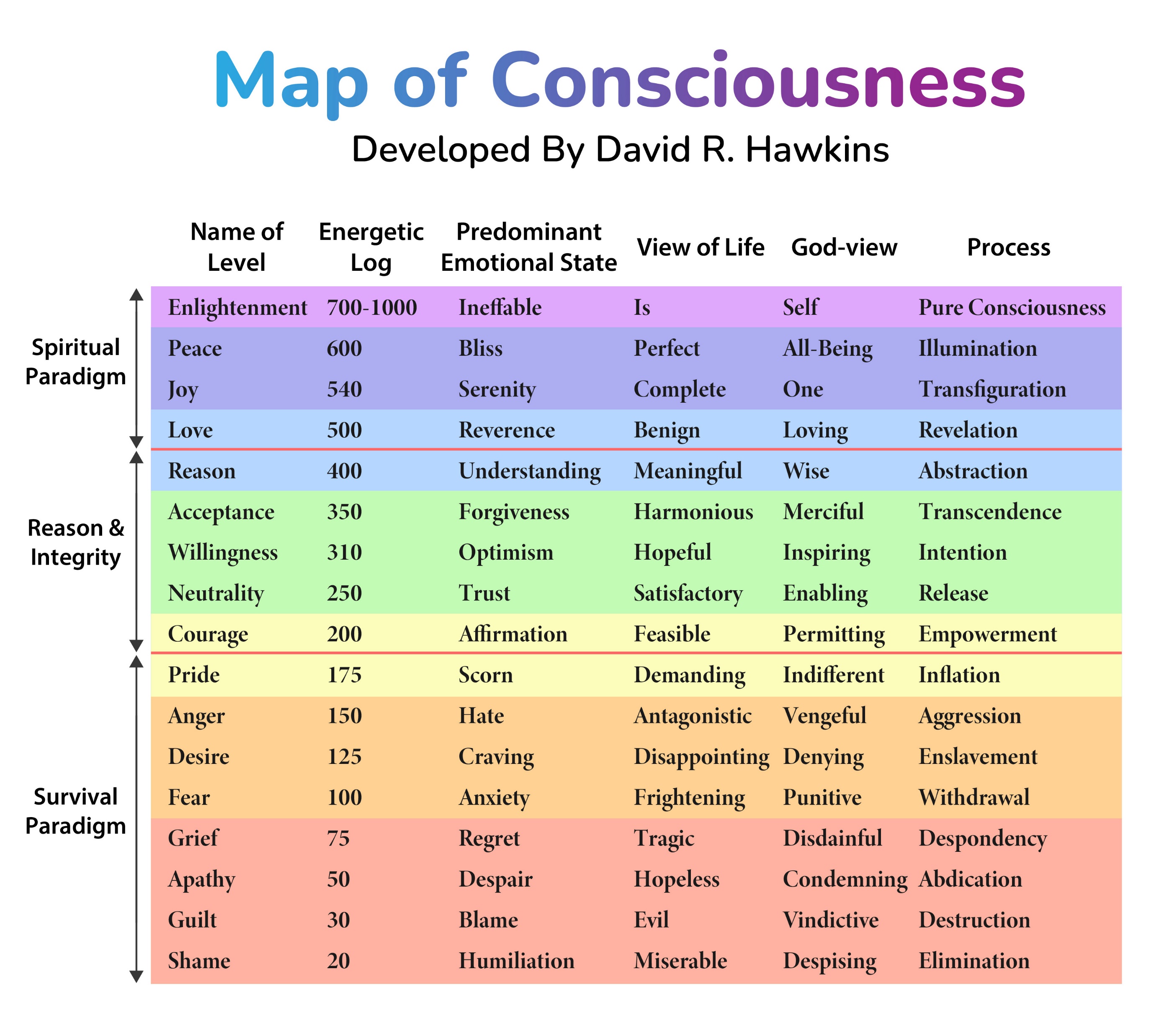 More powerful attractor patterns to align with
jealous, possessive, self-serving, controlling, grasping, false personality
Conscious love 
is something 
that can be awakened within us
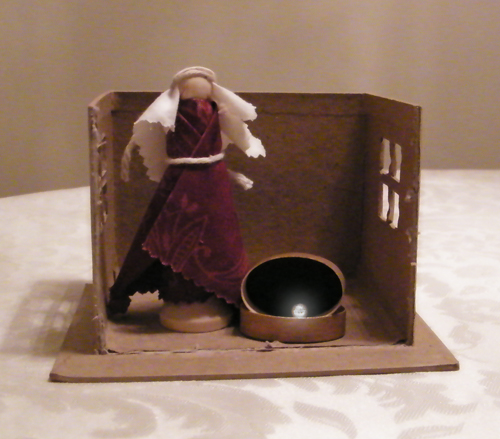 The heart creates a powerful magnetic field.
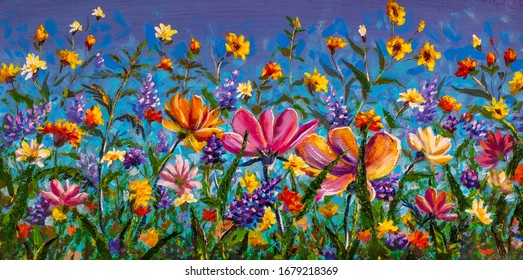 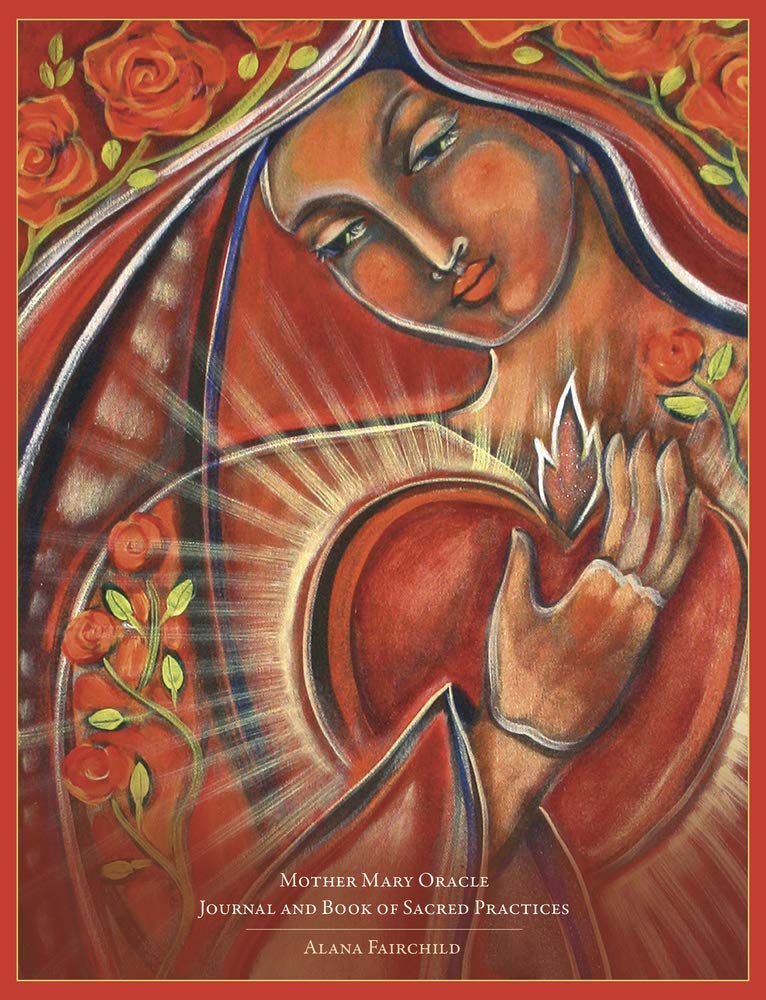 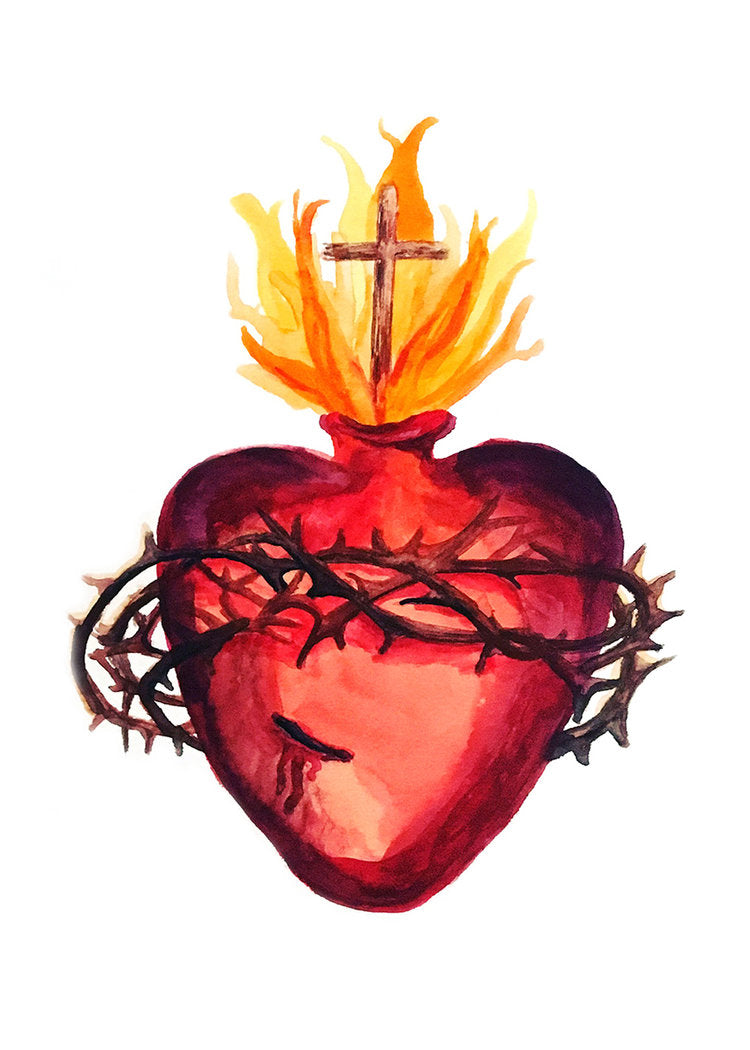 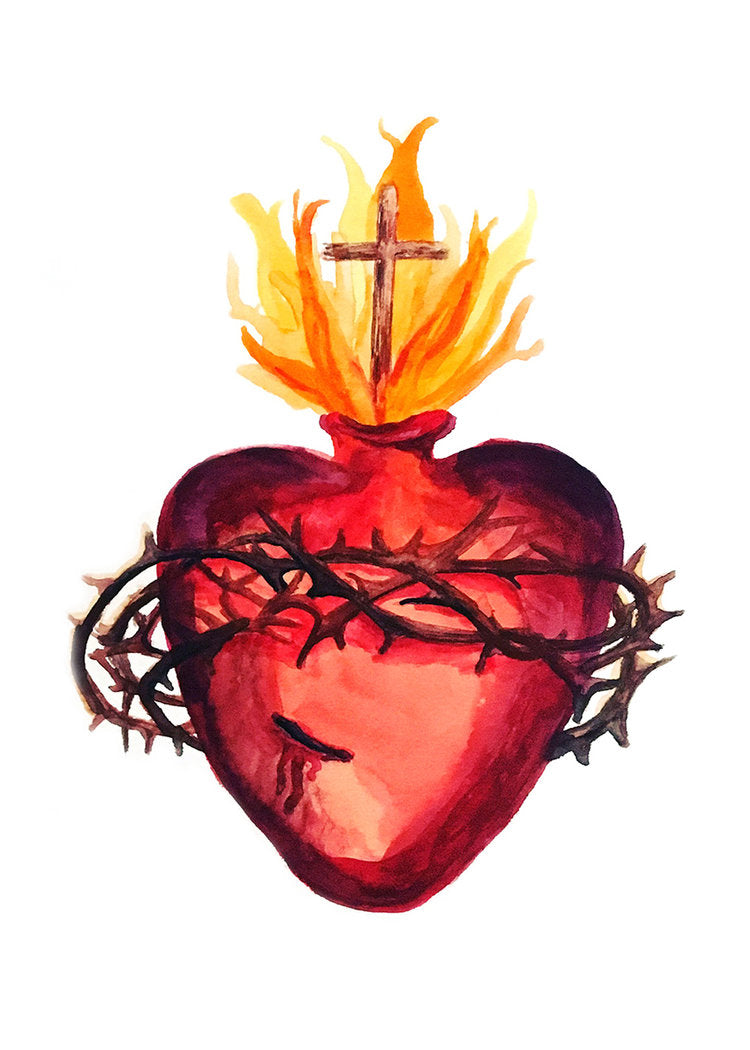 This field can be felt within and around us.  As we grow spiritually, the electromagnetic field of the heart grows too, and our energetic influence can become important, not only to immediate family members, but to whole communities with which we are involved. We can continue to grow in that heart power and become influential and sustaining to the world around us. This can even operate to the point that a country we are travelling in at any given time will be impacted by our heart field through which grace can flow.
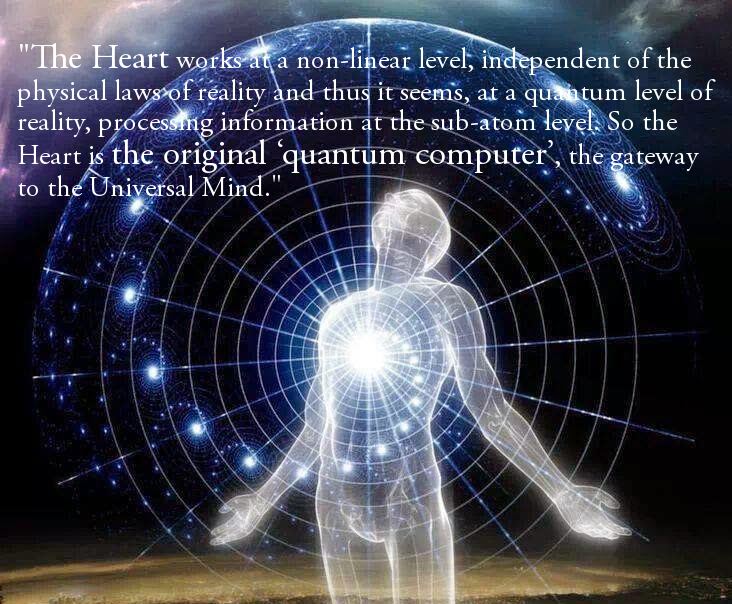 Only Real ‘I’ 
Can love consciously
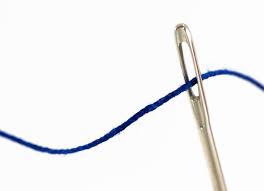 Bits and pieces of this and that
 from the false self system 
fall away

As you eventually surrender everything
that is not true, not kind,  that is in someway
unforgiving
Conscious Love is stronger than anything in life
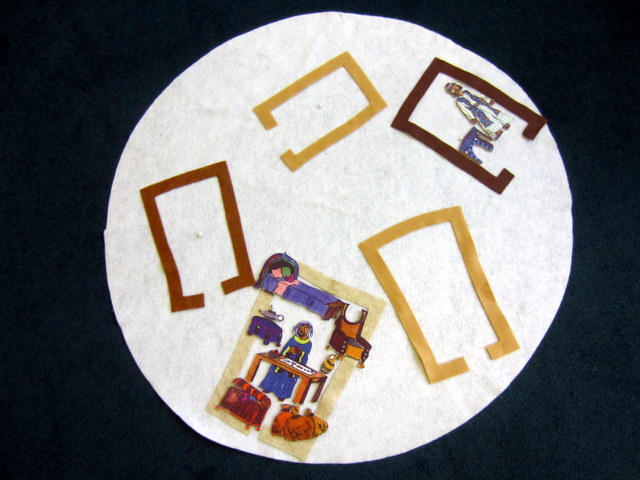 The Fruits of Centering Prayer
Silence
Solitude
Simplicity
Service


Ability to live in the present moment
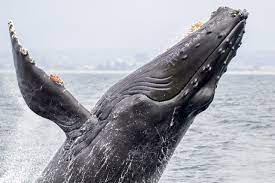 Falling Away
Not literally your 
lamp and your bed
Desire to talk
Desire to leave the house
Memories
Roles and commitments
Travel
Old friendships
Things I was interested in before
Things I used to be able to do well
Making space and time 
to live a 
contemplative life.
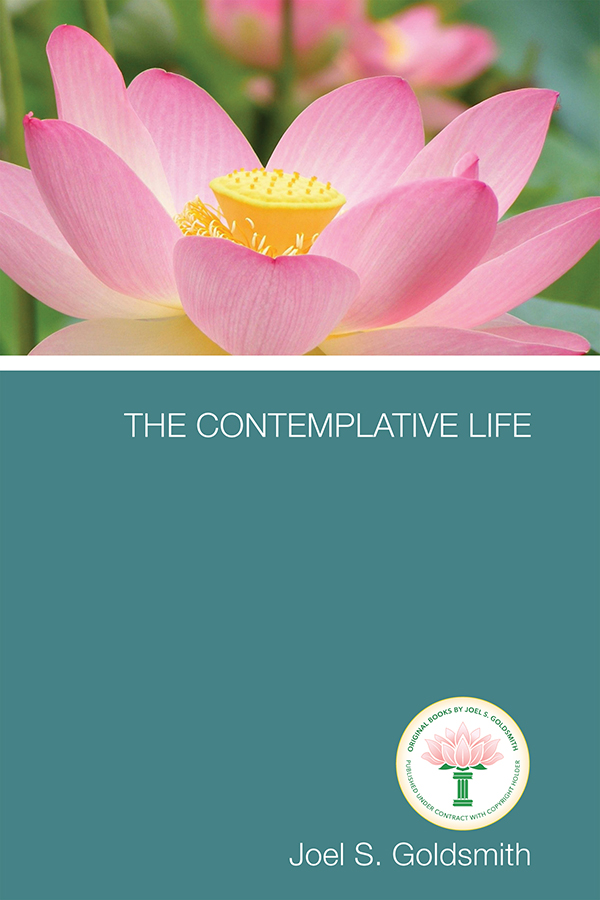 There is no fear in love; perfect love casteth out fear. 
 1 John IV
John followed the way of Bhakti Yoga.  
Commentary on Conscious Love P. 611-612The object of this way is to get in touch with Higher Emotional Centre directly through love. John said that God is love and the only way in which love can be made perfect is to know and acknowledge the existence of God.
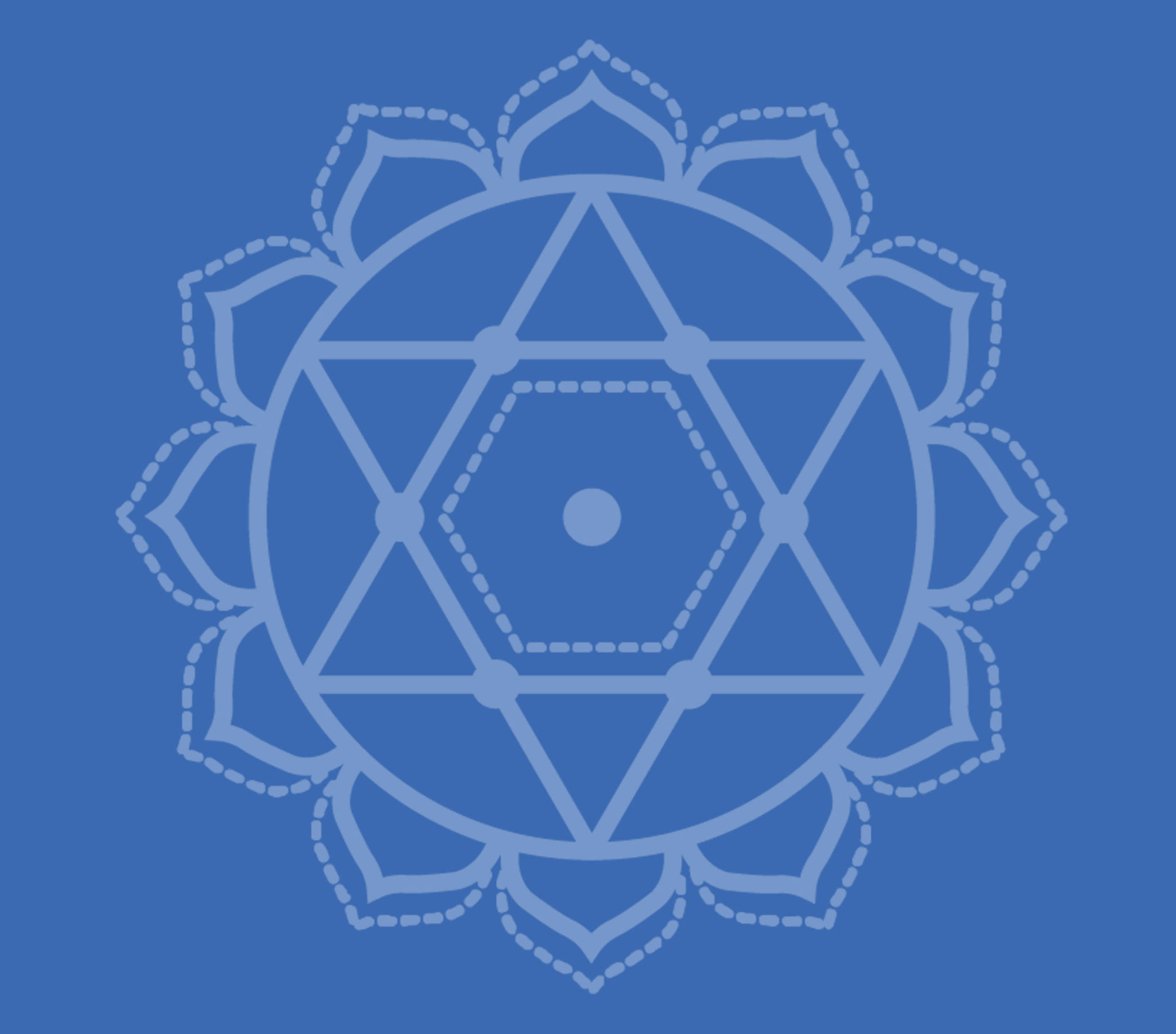 Bhakti Yoga: Recognition of the Divine in everything.
Conscious love changes the signs in us 
+ - +  and reverses - + - 
them so that what was active becomes passive and what was passive becomes active.
It’s about personality and essence.
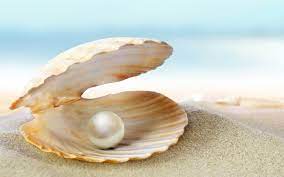 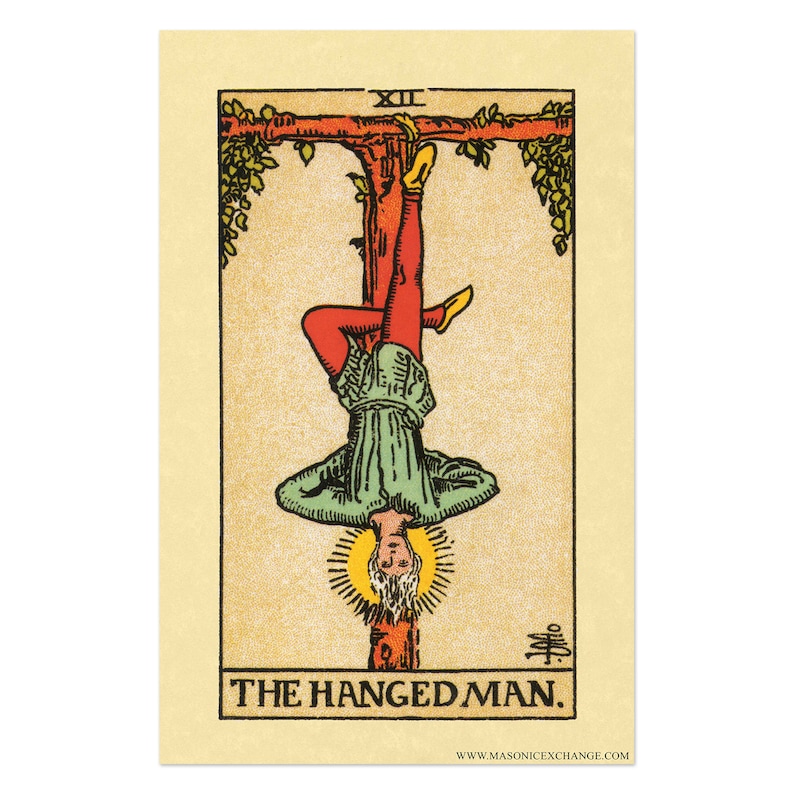 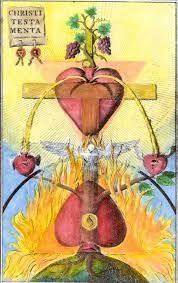 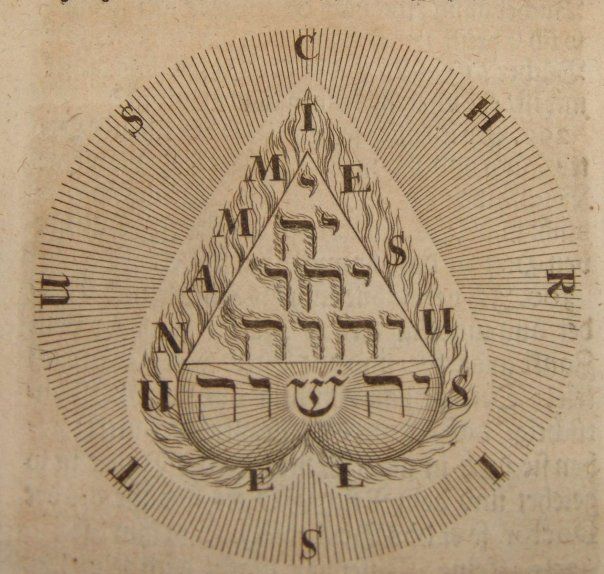 These images might be symbols that
convey the change that takes place when personality 
becomes passive and essence becomes active.
Personality becomes passive
Essence becomes active
           CONSENT
Choose conscious harmony consciously chosen love
Initiate harmonization sequence by consenting
Harmonize with the Mystery of Christ
Activate your Optimal Template
Sell everything you have valued…withdraw your attention.
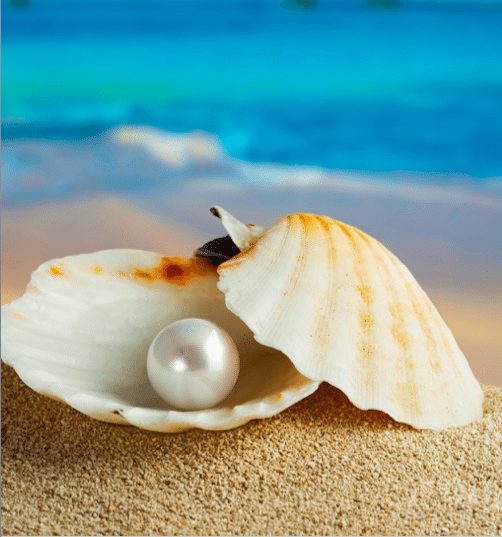 Self observe
Find the same thing 
in 
yourself
Arrogance, superiority and intolerance fade because they are seen by you to be ridiculous.
MOST 
GENEROUS
INTERPRETATION
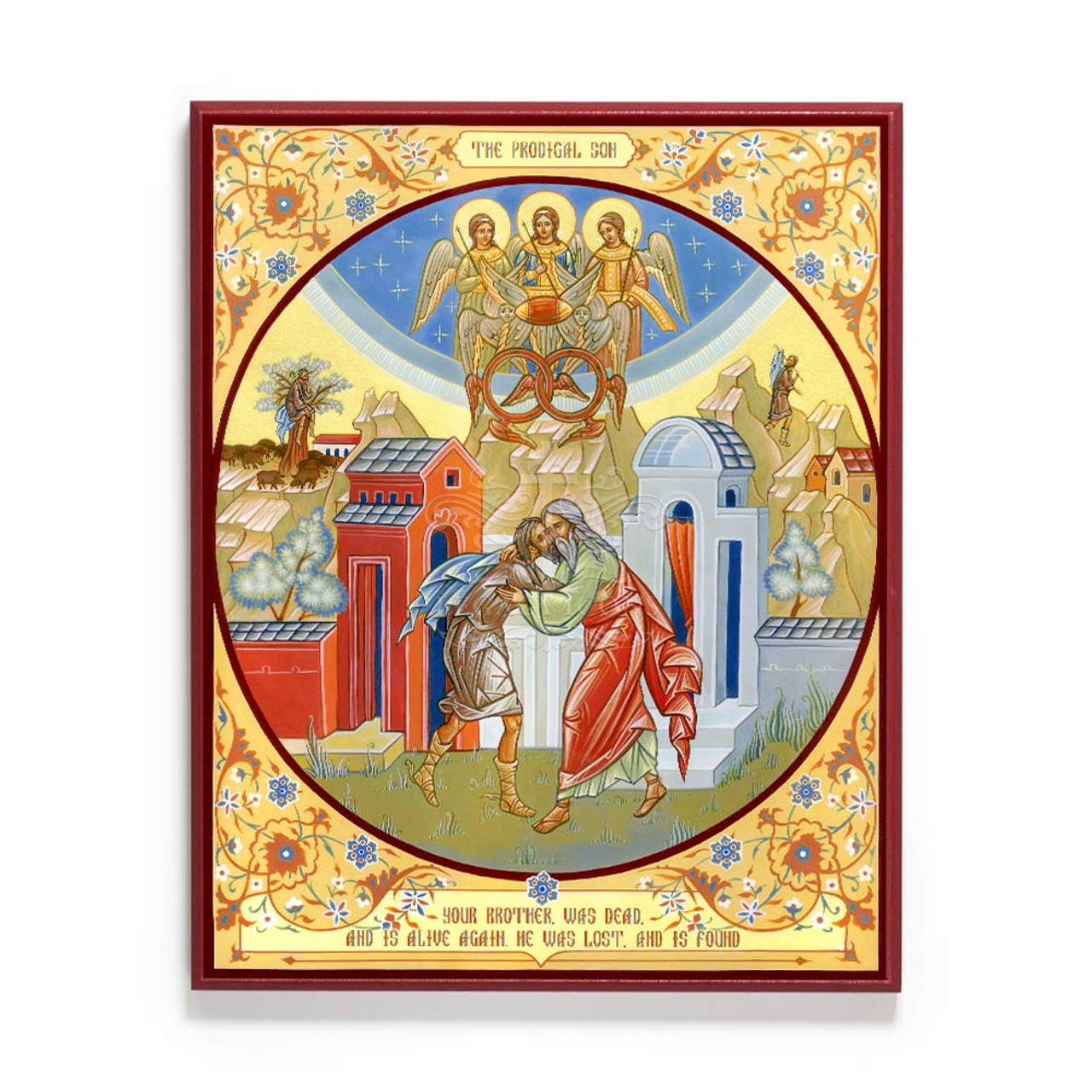 Finding the good inside
can come from asking this question:
What is my most generous interpretation of what just happened?  Good Inside
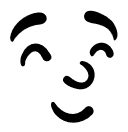 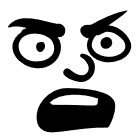 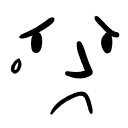 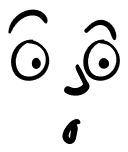 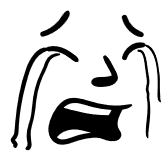 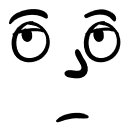 Who is my neighbor?
Anyone thrown in my path
 is my neighbor today.
Even if I never see them again
our invisible strings get entangled.
The Kingdom of Heaven
is like…
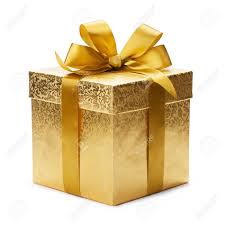 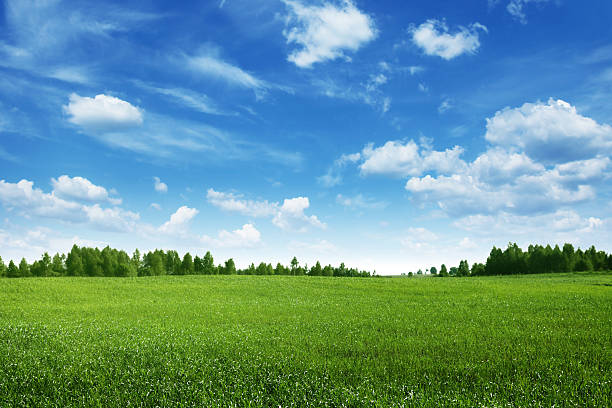 A 
field
Jesus taught us how to manifest
within the field.
  He has led us to the good green
grass and the cool clear water.
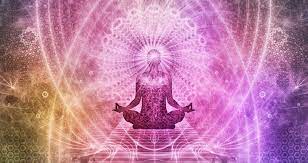 Can you taste the water?
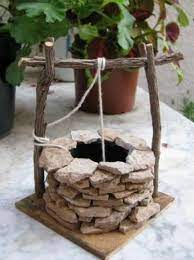 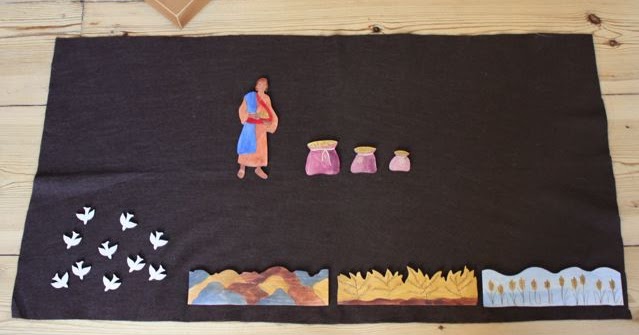 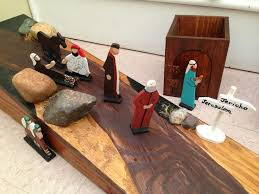 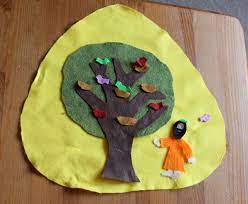 I wonder what is hidden inside a parable
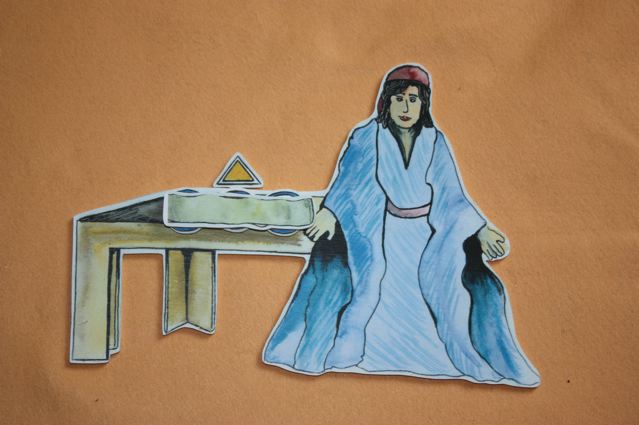 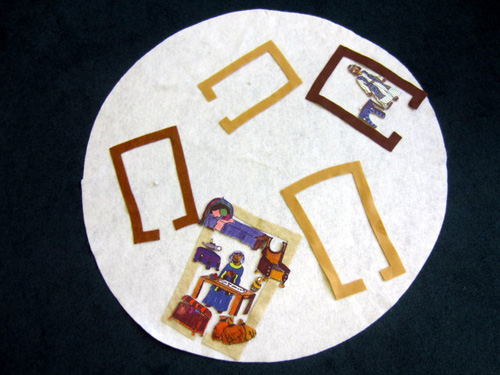 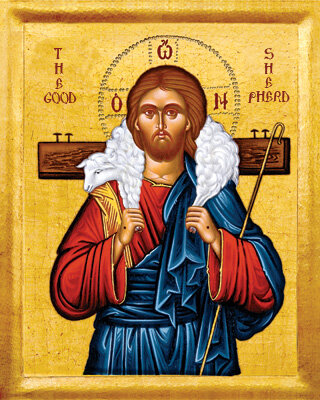 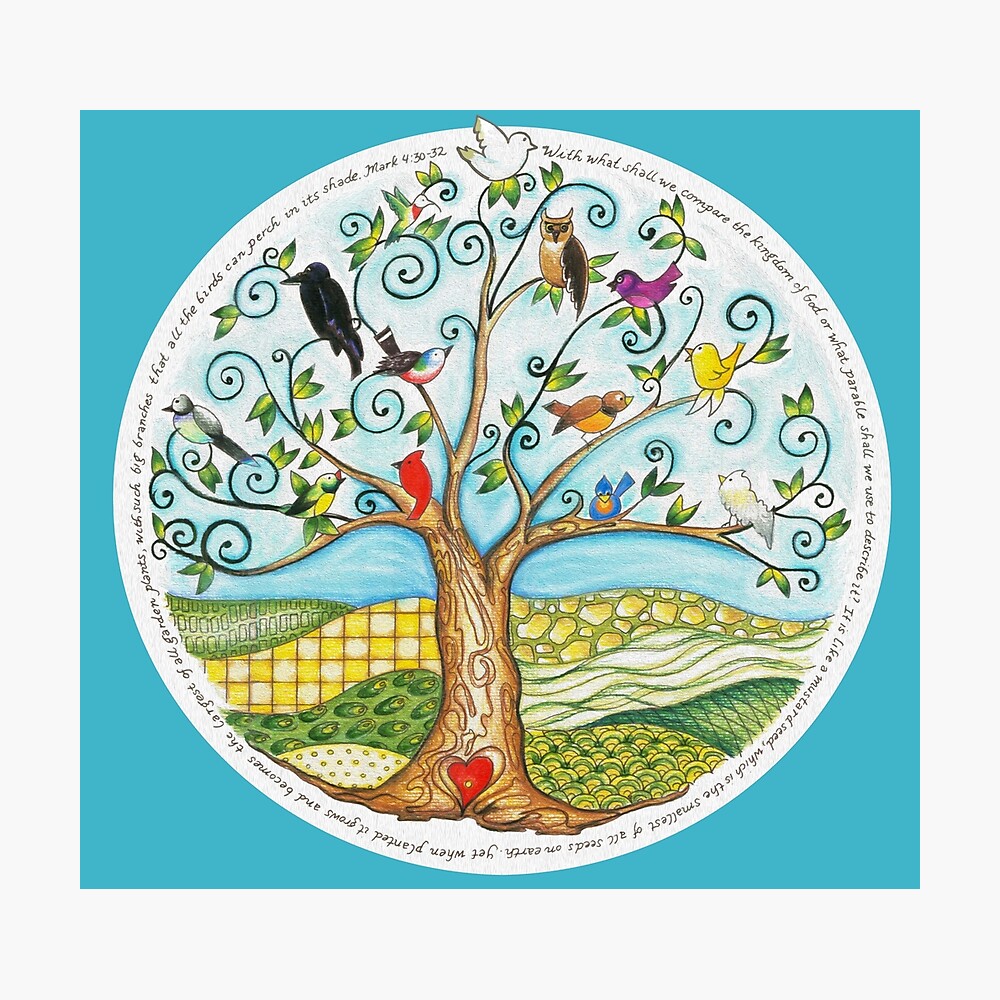 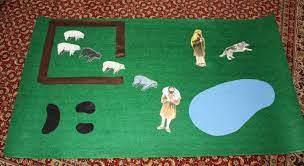 The kingdom of heaven is like…
When someone who scatters seeds goes out and scatters them
A woman who hid the leaven
A man who sowed good seed in his field
A treasure hidden in a field
Finding the great pearl and exchanging everything for it
A person puts the tiny seed in the ground and it began to grow
A person invited many people to a great feast
NOW!
past               present           future
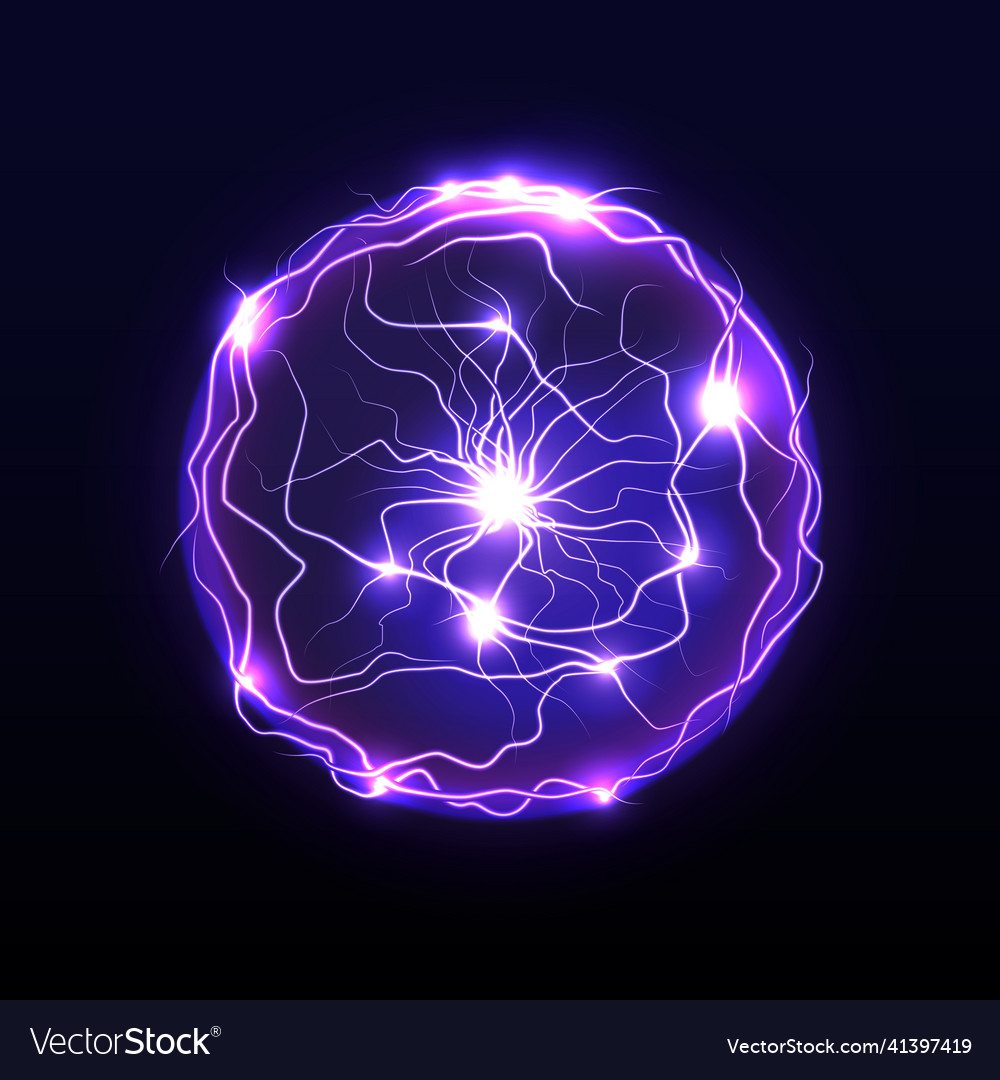 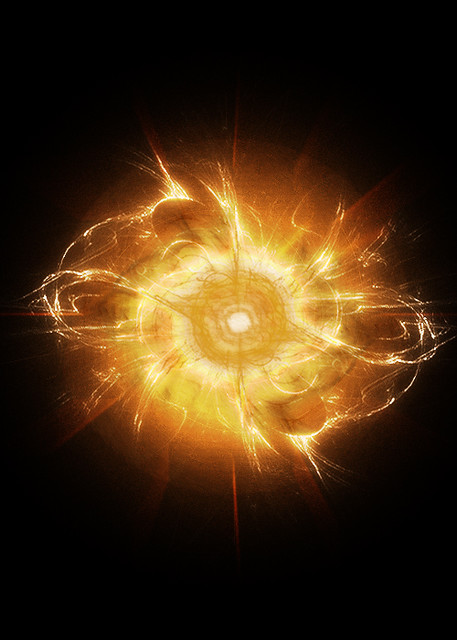 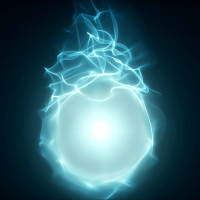 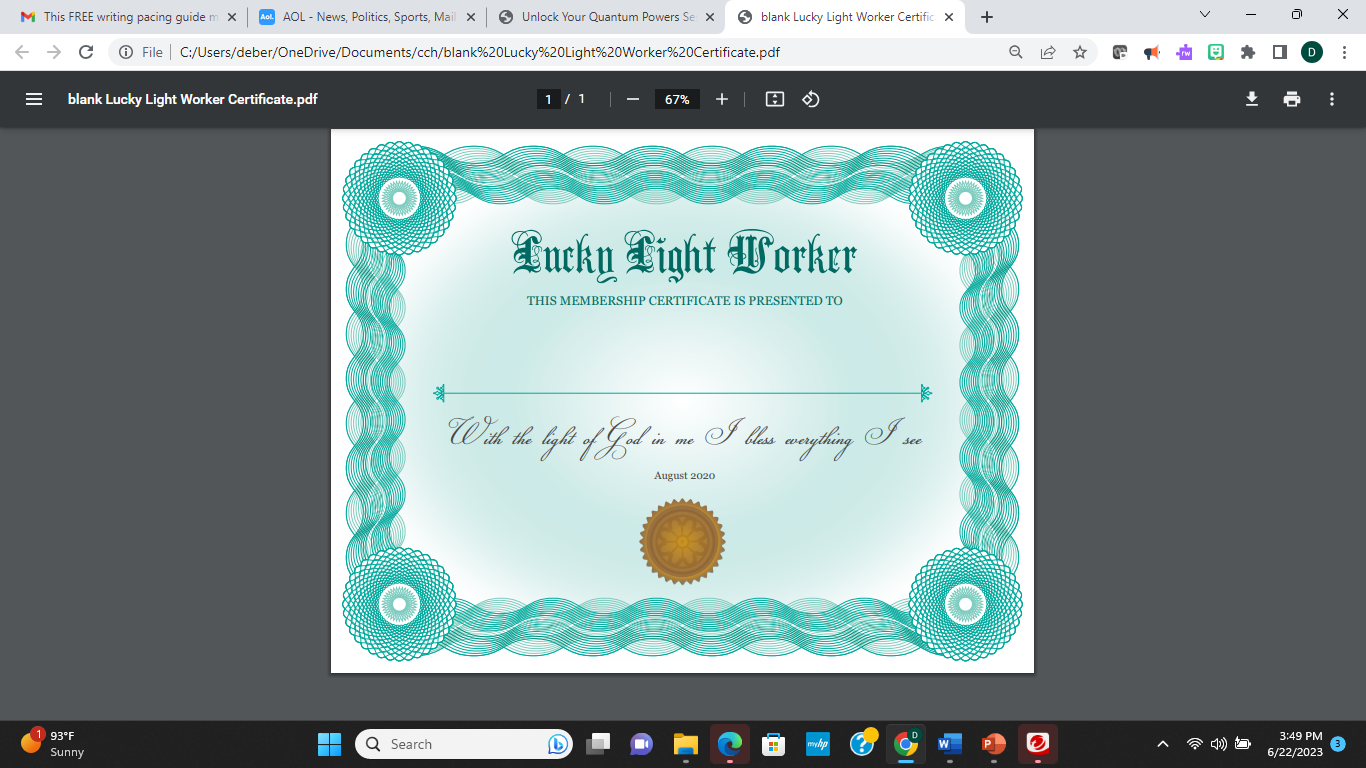 The Journey School
June 22,2023